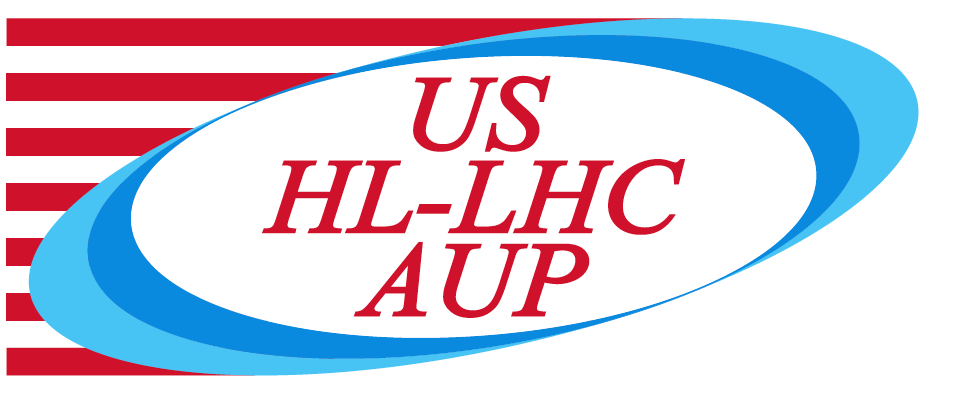 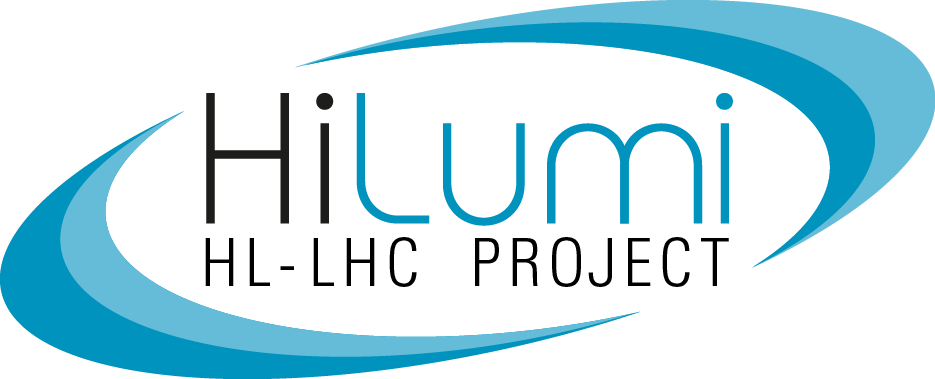 Magnet Fabrication Travelers, Non-Conformities and Resolution
Katherine Ray – LBNL (QA)
Mike Solis – LBNL (Procurement Technical Contact)
October 20, 2020 – MQXFA06 Structure and Loading Review
Overview
State of the Magnet Fabrication Travelers
Non-Conformances on MQXFA06
Pion Non-Conformance Discussion
MQXFA06 Structure and Loading Review  -  October 20, 2020
2
Magnet Fabrication Travelers Overview
MQXFA06 Structure and Loading Review  -  October 20, 2020
3
Magnet Fabrication Travelers Overview
We continue to update the travelers based on lessons learned. We have 2 new travelers since last time, one for using the Leica, one for describing the wiring

All travelers were used and signed off for MQXFA05
MQXFA06 Structure and Loading Review  -  October 20, 2020
4
Change Records
We are tracking Non-Conformances, Deviations and Engineering Changes in one spreadsheet
These are currently communicated to Fermilab L2 on a monthly basis
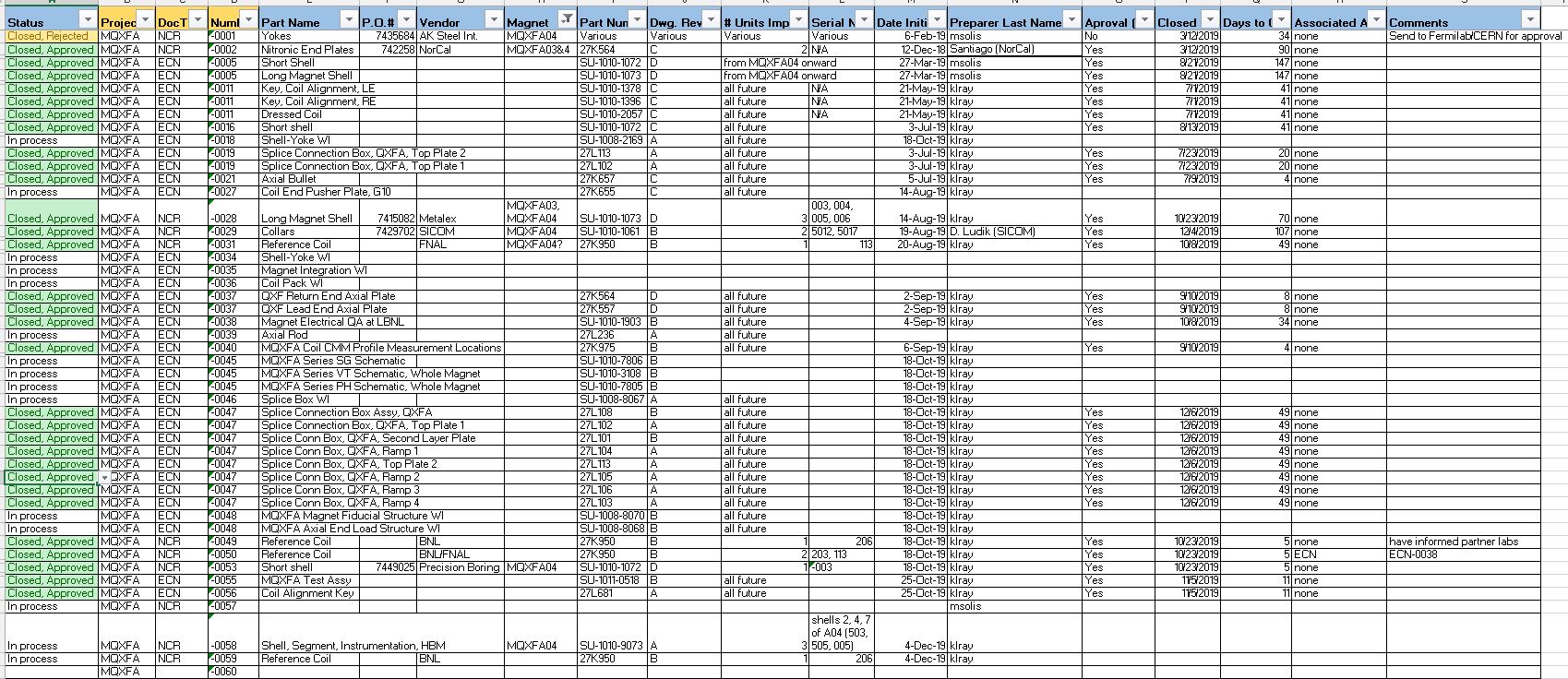 MQXFA06 Structure and Loading Review  -  October 20, 2020
5
MQXFA06 Change Records
The NCRs on A06 thus far include:
(#29) wrong s/n on collars (reworked)
(#80) Dents in master keys (discussed during A05 review) (accept as is)
(#99) Loadpad minor non-conformances (accept as is)
(#129) Overtorqued yoke half stacks, wrong bushing ordering (reworked)
(#138) Scratched yokes (reworked – stoned/polished)
(#140) rust on loadpads (reworked – cleaned)
(#142) Coil 122 sequential R (CRITICAL) (accept as is, create as-built schematic)
(#145) Coil 122 hole in GPI (reworked)
(#147) Coil 122 flashing not filed down, damaged GPI on coil 117 (CRITICAL) (reworking/reworked)
(#148) Coil 119 PHB03a and PHB02a wires protruding (CRITICAL) (reworked)
(#149) All 4 coils have pion location out of spec (CRITICAL) (to be discussed)
MQXFA06 Structure and Loading Review  -  October 20, 2020
6
Pion Location Data for MQXFA06
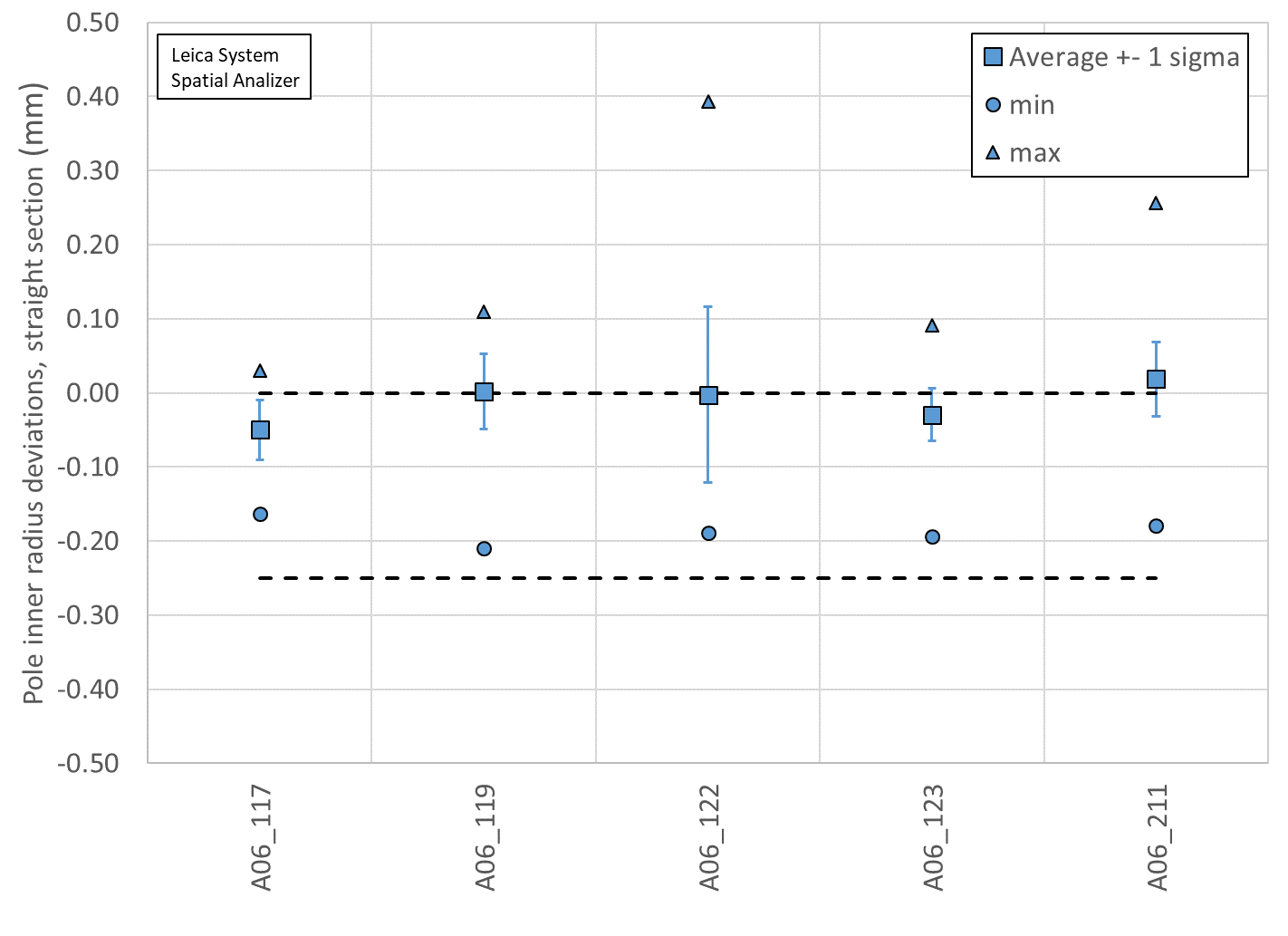 MQXFA06 Structure and Loading Review  -  October 20, 2020
7
Investigation
Question: Is the pion location out of spec due to delamination?
Question: If we clamp down on delaminated areas, will it come in spec?
Question: Should we clear the fiberglass and glue pion directly to the titanium pole?

FNAL sent us a section of coil 108 that had 6 pin holes, 3 looked delaminated, 2 looked still laminated, one uncertain
Measured all 6 locations
Clamped one to see if we could press the area down
Cleared fiberglass in two locations
Installed pions in 4 locations (two with fiberglass, two cleared)
MQXFA06 Structure and Loading Review  -  October 20, 2020
8
Some examples of out of spec pion locations
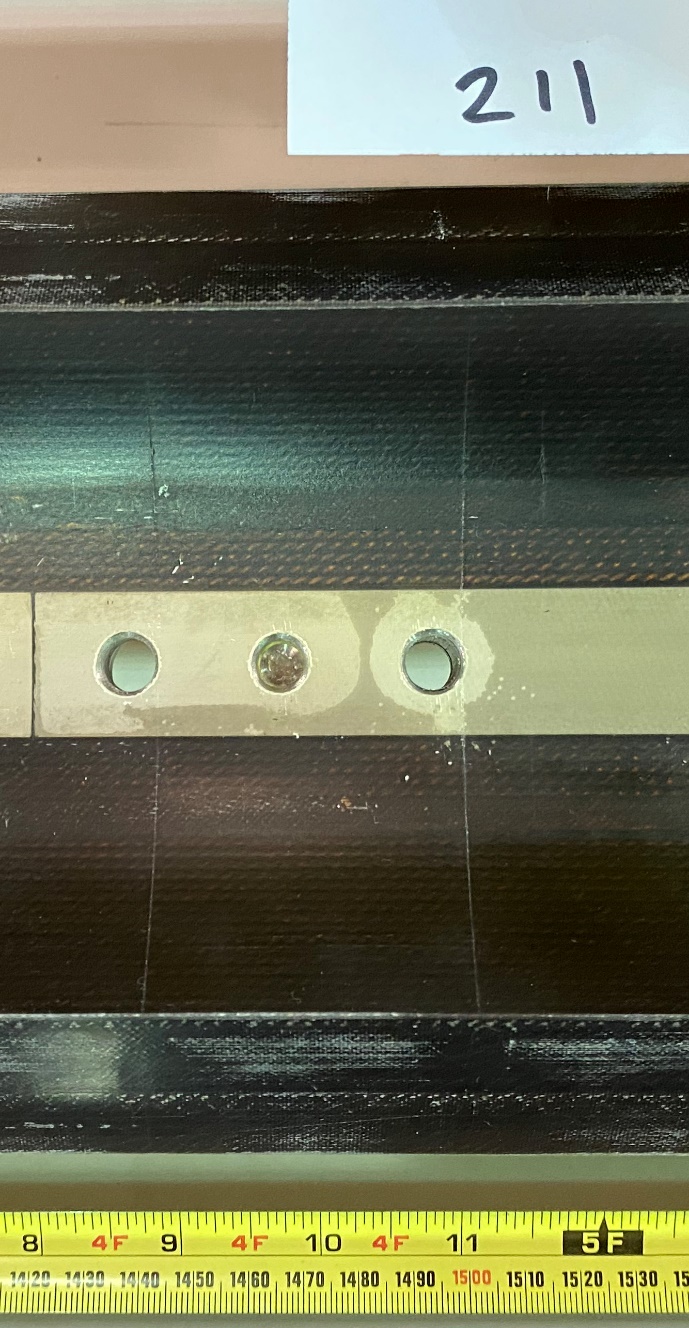 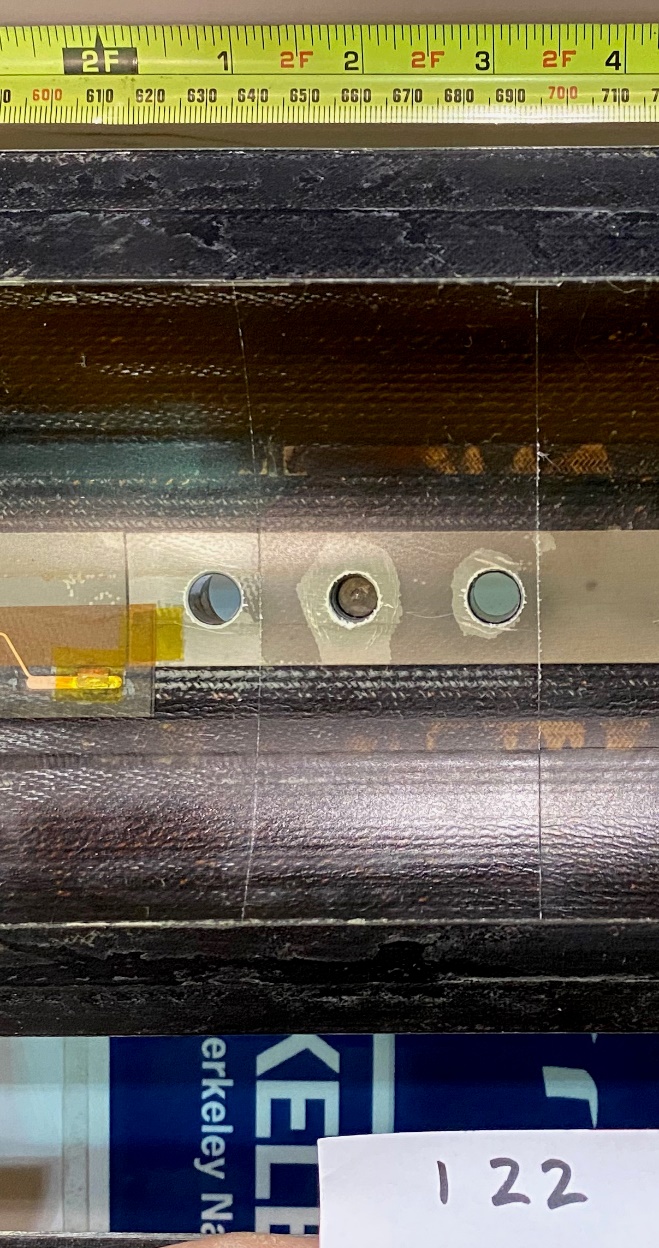 MQXFA06 Structure and Loading Review  -  October 20, 2020
9
Pion locations on Coil 117
In Spec
Out of  Spec
In Spec
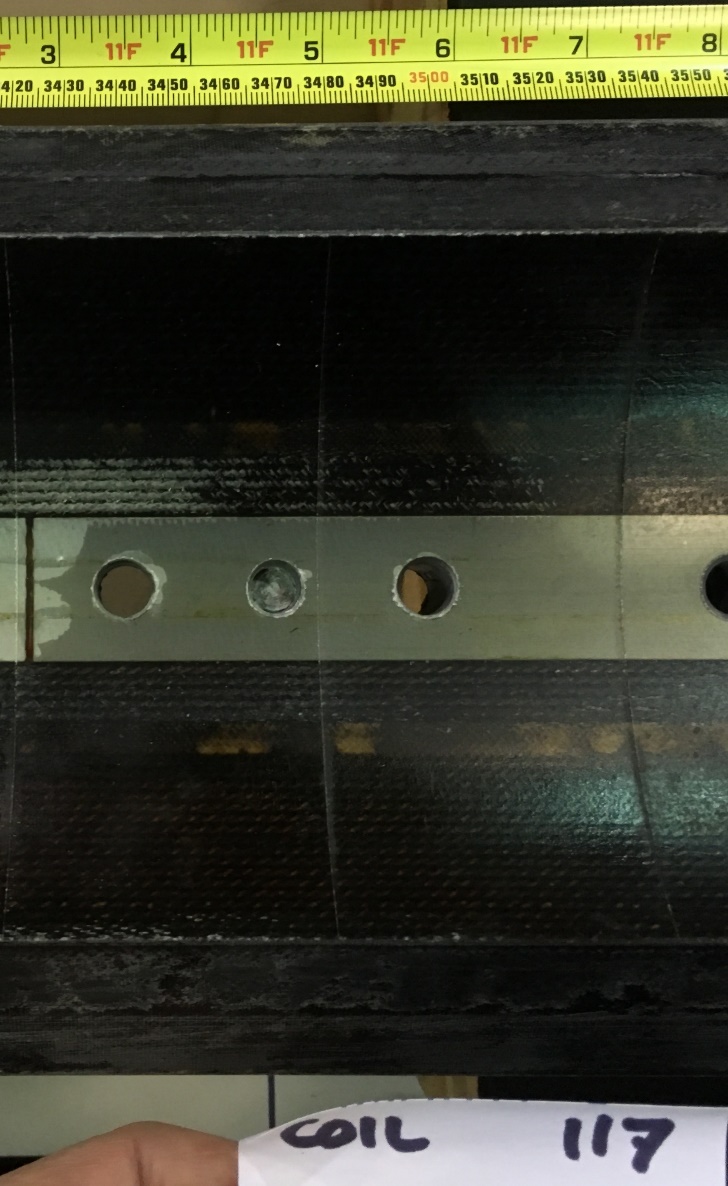 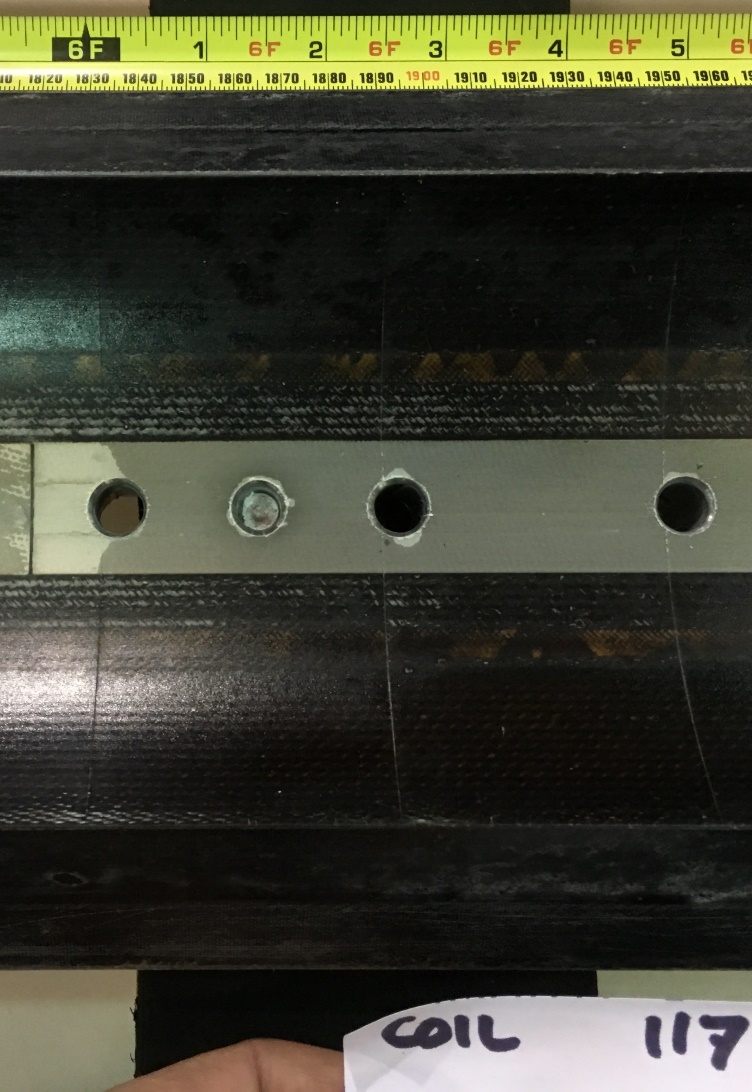 MQXFA06 Structure and Loading Review  -  October 20, 2020
10
Clamping
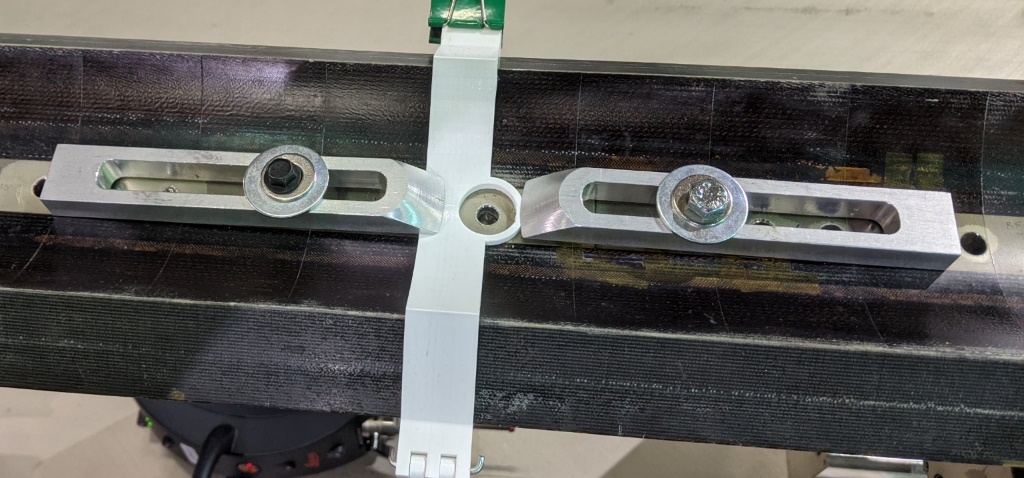 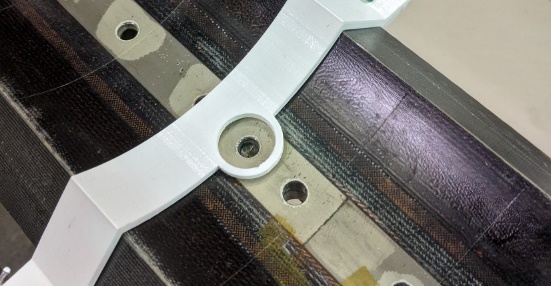 Difference between clamped and not is 8-12 microns
MQXFA06 Structure and Loading Review  -  October 20, 2020
11
Pions vs. Delamination on small section of 108
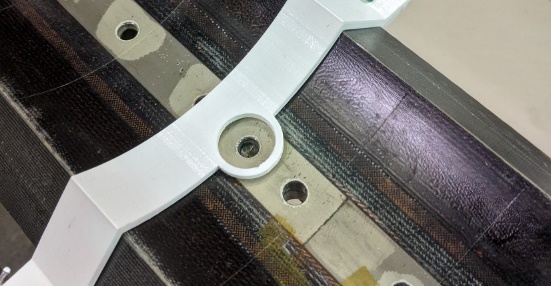 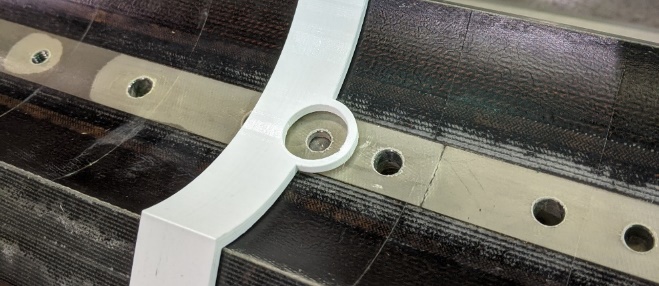 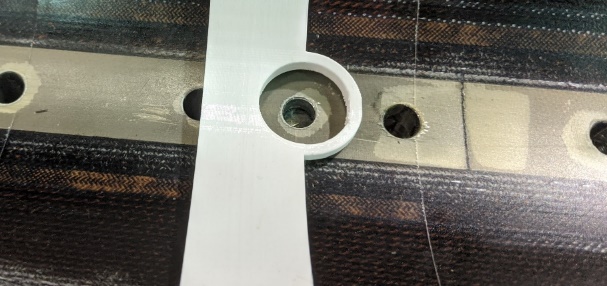 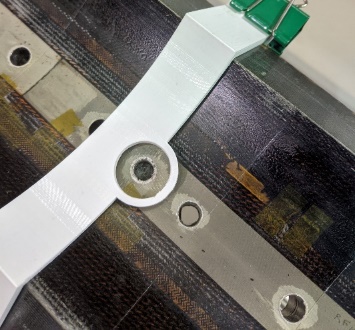 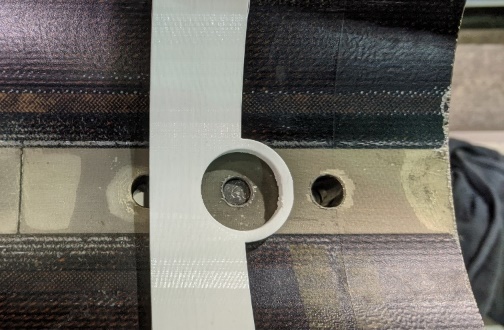 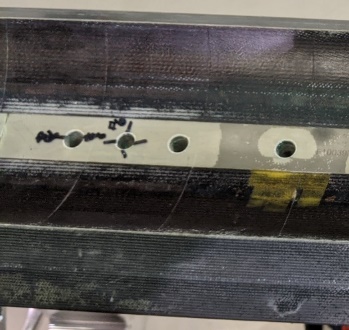 MQXFA06 Structure and Loading Review  -  October 20, 2020
12
Further Steps, and Proposal for MQXFA06
We took measurements with the pions installed on the Coil 108 section on 10/19/20, but the data is not processed yet, to be presented after this review

Two possible approaches:
File the pions to proper thickness to accommodate out-of-spec pion locations (Preferred and proposed for MQXFA06)
Clear the fiberglass
After data processing of glued pions above is completed.  
Will require a redesigned (thicker) pion (this is similar to MQXFA03 pion installation)
MQXFA06 Structure and Loading Review  -  October 20, 2020
13